PHÒNG GIÁO DỤC VÀ ĐÀO TẠO QUẬN LONG BIÊN
TRƯỜNG TIỂU HỌC ĐỨC GIANG
TOÁN
BÀI 6: LUYỆN TẬP CHUNG
(tiết 3)
ÔN BÀI CŨ
Số?
2
1
3
?
1
3
?
2
?
4
2
?
3
4
?
6
5
?
Bài 1: >, <, = ?
1        2
2       3
4       4
<
<
?
?
=
?
6       5
8       7
10      5
>
>
>
?
?
?
Bài 2: So sánh (theo mẫu)
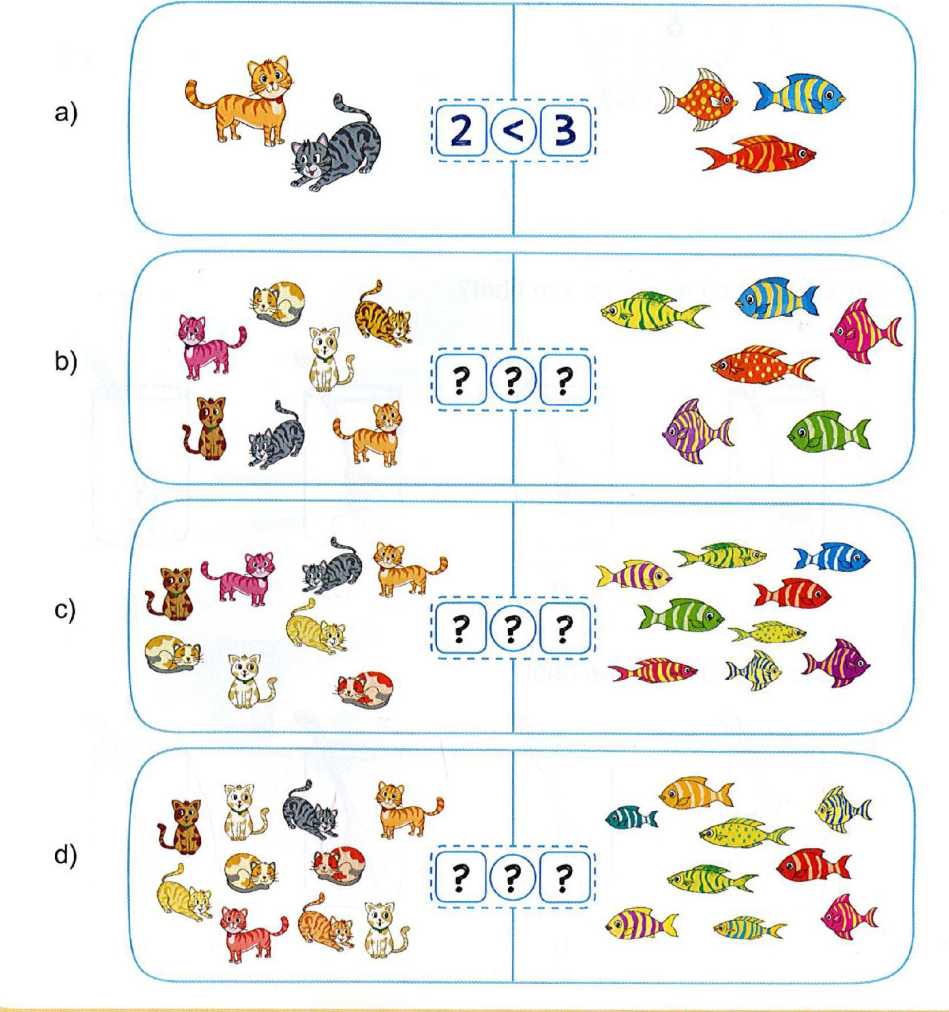 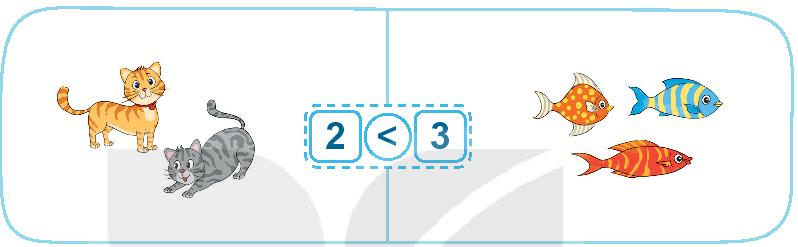 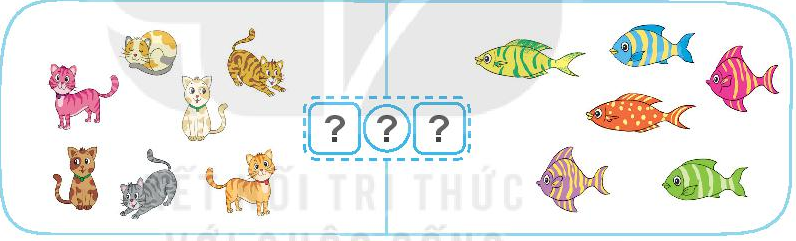 >
6
7
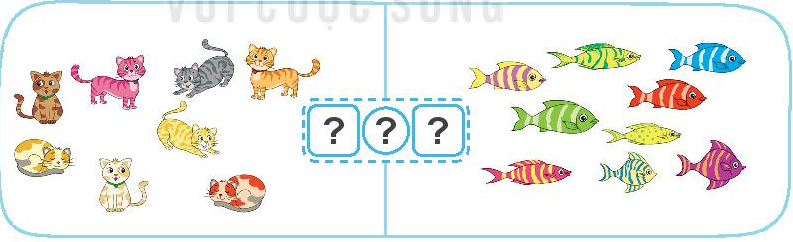 9
<
8
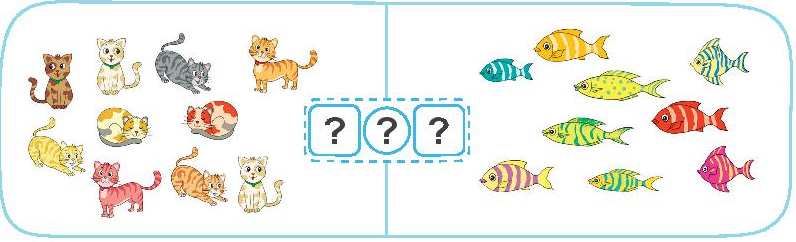 10
9
>
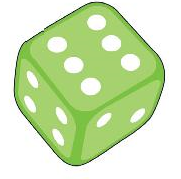 3     1
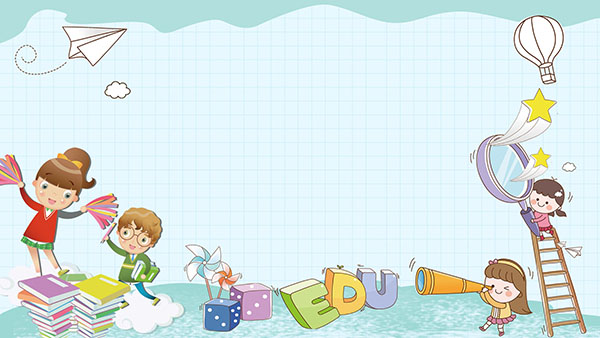 TIẾT HỌC KẾT THÚC
CHÚC CÁC CON CHĂM NGOAN HỌC GIỎI